Mary oehrlein
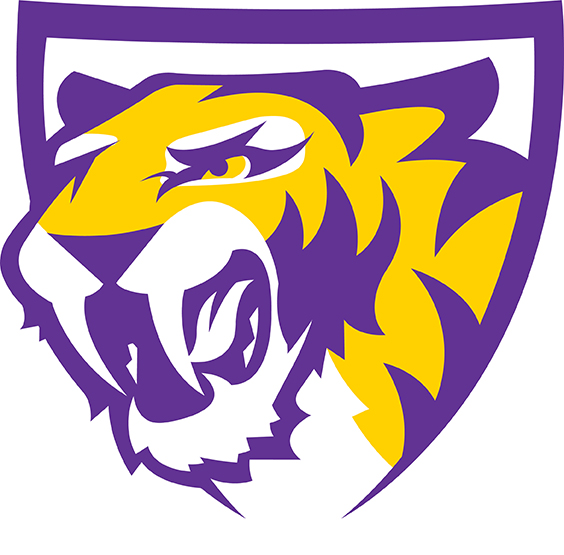 Central Dewitt Hall of Fame 
Induction Class 2021
Inducted for Outstanding Contributions as  a distinguished graduate of Central dewitt High School
Biography
1969 graduate Mary Oehrlein was a class officer, member of the NHS and Co-Editor and Art Director of the Centralian while involved in the Speech and Science Club.  She earned a Bachelor of Architecture from Iowa State University and became a staff architect in 1972. In 1984 she formed her own practice, Oehrlein & Associates Architects, and has worked on structures and buildings including the Tomb of the Unknowns, the Washington Monument, Mount Vernon, and the Pentagon after 9-11. She is a founder of the Washington Architectural Forum and Co-Founder of the Washington, D.C., chapter of the Association for Preservation Technology. She was the President of the Washington, D.C., Chapter of the American Institute of Architects.
Article from the Observer
Mary Oehrlein, a 1969 Central DeWitt graduate, spent her four years at high school building a solid foundation for the rest of her life. The architect and historical preservationist has since had a part in restoration projects at the Pentagon, U.S. Capitol, Tomb of the Unknowns, and the Washington Monument. 

While attending school in DeWitt, Oehrlein participated in a variety of leadership positions. She was co-editor and art director for the school yearbook, the Centralian. Oehrlein excelled in the classroom and out of it, serving as class secretary/treasurer and was a member of the National Honor Society.  She said she has fond memories of her time in DeWitt.  She particularly enjoyed math and drafting/auto mechanics classes. But most of all, she enjoyed art class. “(Art teacher) Gloria Malooly was the best,” Oehrlein said.  She also recalls running around and “goofing off” with Shirley Shelton, Bruce Kentfield, Ken Gerdes and Ken Gleason. Another vivid memory strong in Oehrlein’s mind is being “reprimanded by Principal Ehlers for my skirt being too short … more than once.”

In an interview with the Washington Architectural Foundation, Oehrlein said she first was exposed to the world of architecture in eighth grade during a career day at school“There were all the things you could be. You could be a nurse, you could be a doctor, you could be an an engineer,” she recalled. “I read the little brochure and said ‘that sounds perfect.’ It’s a combination of math, which I liked, and art, which I loved.’
The Observer (cont.)
As she advanced through school, Oehrlein said teachers tried to steer her in a different direction. “My teachers at that time tried to convince me that architecture was something that wouldn’t be appropriate for me,” she said. “But I didn’t listen.”

Oehrlein enrolled at Iowa State and completed a successful college career. She earned a bachelor’s degree in architecture in 1973. She took a job at Universal Restoration Inc. in Washington D.C. where she worked as an architectural conservator. Her second stop as a professional was at the Ehrenkrantz Group in Washington D.C. in 1975, where she was first a vice president of building conservation technology, and then as director and senior associate of the company’s Washington DC office. 

In 1984, Oehrlein formed her own practice, Oehrlein & Associates. The company gained a reputation around Washington D.C. with the preservation and restoration of historic buildings and structures. Completed projects on the company’s resume include the Tomb of the Unknowns, the Washington Monument and George Washington’s Mount Vernon estate.  Her firm was also tasked with restoration duties at the Pentagon as the damaged caused during the Sept. 11, 2001, terrorist attacks was repaired. 

Other restoration projects on Oehrlein’s resume include Union Station in Kansas City, Missouri, to use as a science museum, a historic gristmill in Waterford, Virginia, and the Lincoln Theatre in Washington, D.C.
The Observer (cont.)
Those, and many other projects propelled her onto dozens of boards and leadership positions within her community including:President of the Washington D.C. chapter of the American institute of Architects Board member of the Virginia State Review Board for Historic Landmarks Member of the D.C. Preservation League Member of the Washington Architectural Foundation

Oehrlein was inducted into the College of Fellows by the American Institute of Architects and served on the Graphics Standards Advisory and Review Committee and Historic Resources Committee at the National level of the American Institute of Architects, and for the Washington Chapter was the Fellowship Nominations Chair. Oehrlein is the founder of the Washington Architectural Forum and a co-founder of the Washington D.C. chapter of the Association for Preservation Technology. 

In 2011, she joined the staff of the Architect of the Capitol and is its historic preservation officer and is the architect on record for stone and metal restoration projects at the U.S. Capitol. Through the years, she served on dozens of additional boards and commissions. And throughout her career, Oehrlein garnered multiple accolades for her work including the Centennial Medal award from the American Institute of Architects and Architect of the Year from the D.C. Council of Engineering and Architectural Studies.
The Observer (cont.)
Oerhlein enjoys sharing her expertise through public speaking, and has appeared at numerous events along the East coast and beyond. She’s spoken at Clemson University, Notre Dame University, the College of Charleston, South Carolina, and a bevy of places around Washington D.C.
Induction speech
Inducted for Outstanding Contributions as a Distinguished Graduate
1969 graduate Mary Oehrlein was a successful Central student during her years here and was involved in the Speech Club, Science Club and was the Co-Editor and Art Director of the Centralian, our school yearbook.  She was an outstanding student and took on leadership roles, serving as the Class Secretary-Treasurer and was a member of the National Honor Society.  What she has accomplished in her professional career serves as a model as to what is possible when you build a solid foundation.  She earned a Bachelor of Architecture from Iowa State University and started her professional career with the Historic American Buildings Survey as a Staff Architect in 1972. She then worked as an Architectural Conservator for Universal Restoration, Inc., before becoming Vice President of Building Conservation Technology, a subsidiary of The Ehrenkrantz Group in 1975. She worked as Director and Senior Associate of The Ehrenkrantz Group's Washington, D.C., office from 1978 to 1983 before forming her own practice, Oehrlein & Associates Architects, in 1984.   Her practice focused on the historic preservation and technical restoration services for historic buildings and structures, including the Tomb of the Unknowns, the Washington Monument, Mount Vernon, and the Pentagon following its damage on 9-11. She was the President of the Washington, D.C., Chapter of the American Institute of Architects and has served as a Board Member of the Virginia State Review Board for Historic Landmarks, the D.C. Preservation League, and the Washington Architectural Foundation.  Mary is a founder of the Washington Architectural Forum and a Co-Founder of
Speech (cont.) & video
the Washington, D.C., chapter of the Association for Preservation Technology.  She was inducted into the College of Fellows by the American Institute of Architects and served on the Graphics Standards Advisory and Review Committee and Historic Resources Committee at the National level of the American Institute of Architects, and for the Washington Chapter was the Fellowship Nominations Chair, and served additional roles over her career as Treasurer-Secretary-Vice President, Board of Directors & Commissioner for Awards and Historic Preservation and the Historic Resources Committee.  She also has membership in the American Institute for Conservation of Historic and Artistic Works and the Association for Preservation Technology. Additionally, she has served in administrative roles, officer positions, board of director, advisory boards, chair and committee assignments for too many professional organizations to mention.  She has done an extensive amount of public speaking in the past 35 years and was selected as the Architect of the Year by the DC Council of Engineering and Architectural Studies in 2008.  She joined the staff of the Architect of the Capitol in 2011 as its Historic Preservation Officer and is currently the architect of record for stone and metal restoration projects at the US Capitol, Supreme Court and the Russell Senate Office Building. She also provides stone conservation services for exterior stone projects at the Botanic Garden, the Cannon House Office Building and directs the AOC Preservation Program throughout the Capitol Campus.  Please help me welcome the newest member of the Central DeWitt High School Hall of Fame, 2021 inductee… Mary Oehrlein.